«Знатоки дорожных 
знаков»
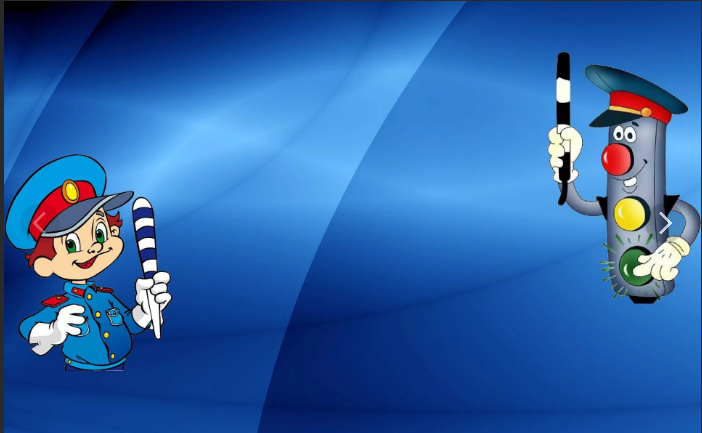 Электронная дидактическая игра по ПДД 
Разработали педагоги:
 Мельникова И.А.
Гейгер Н.А.
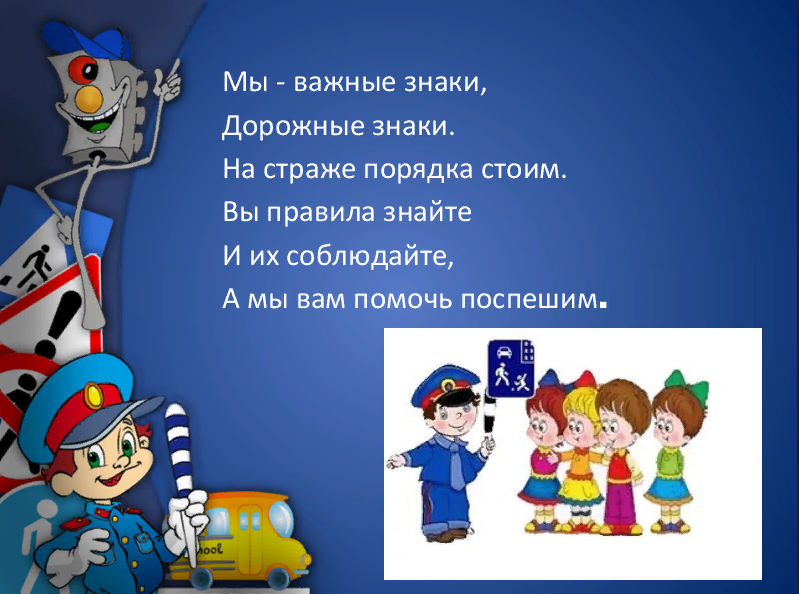 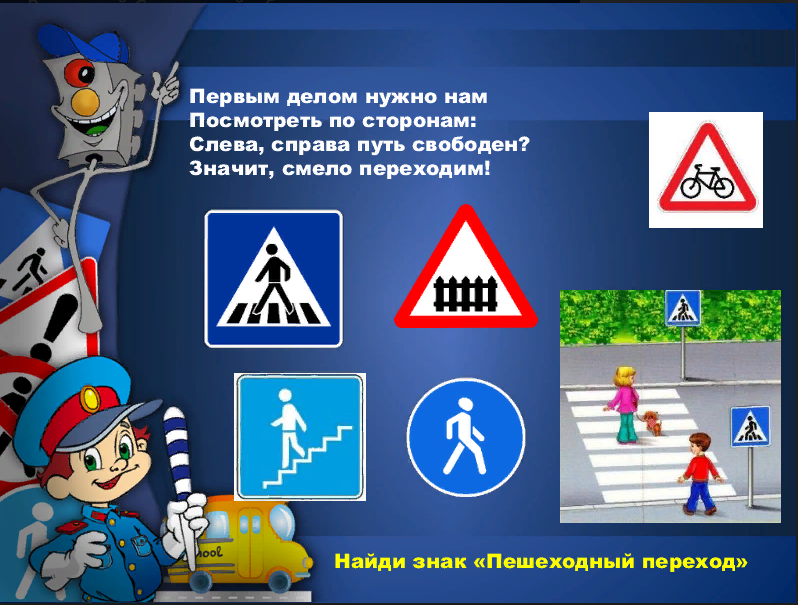 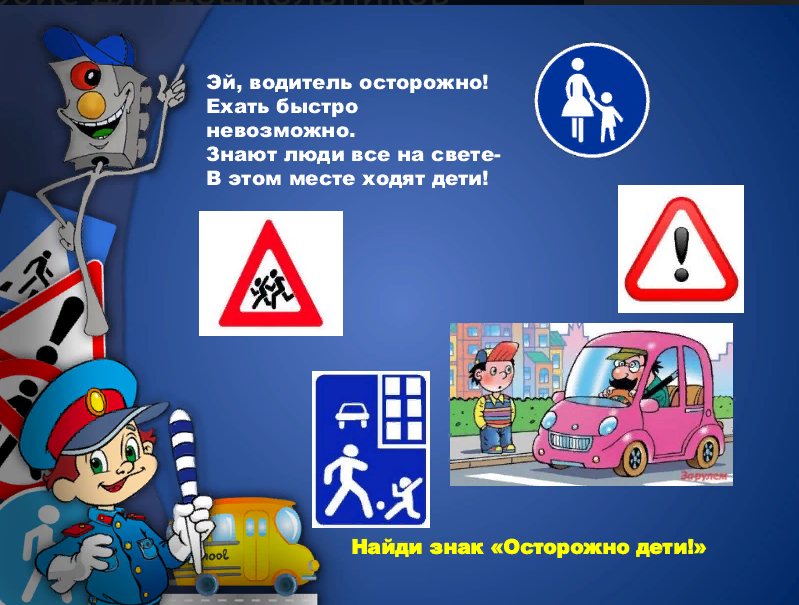 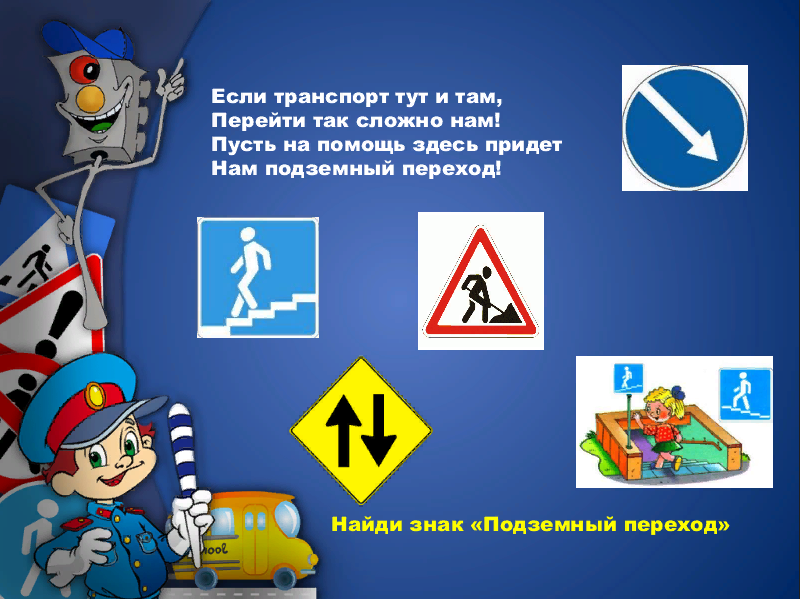 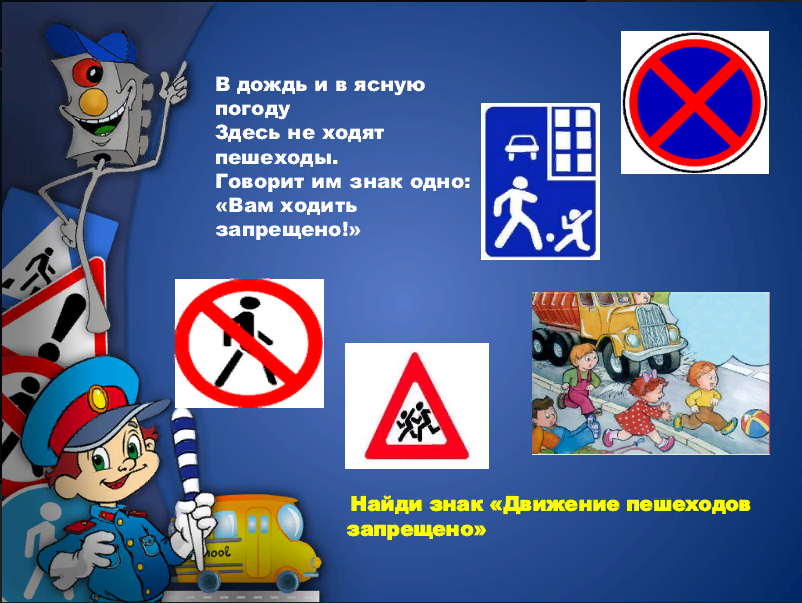 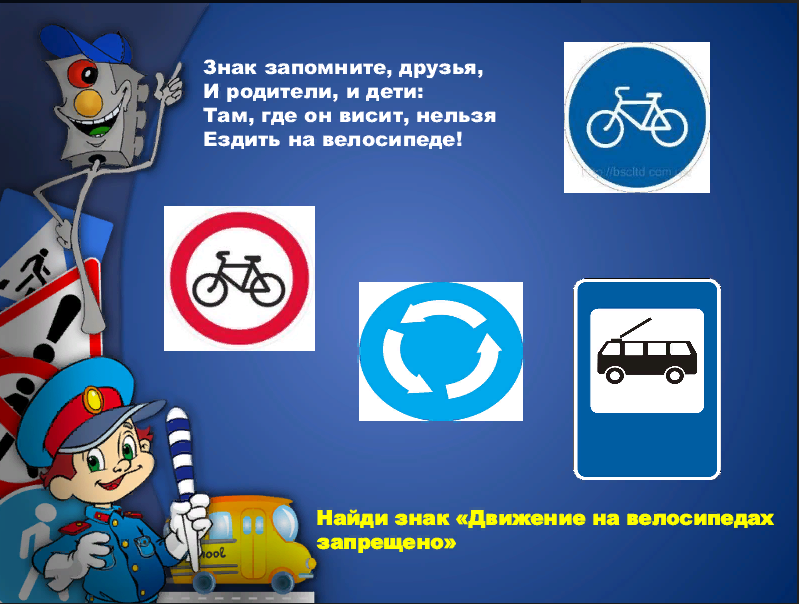 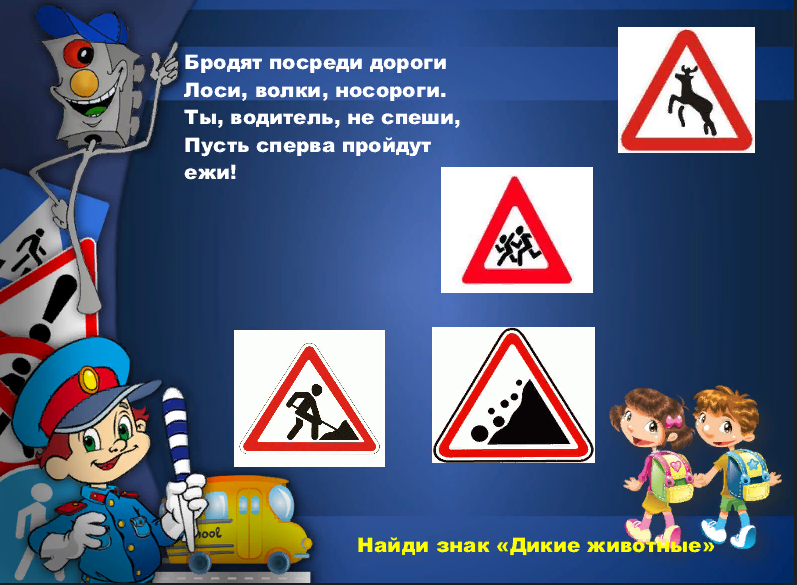 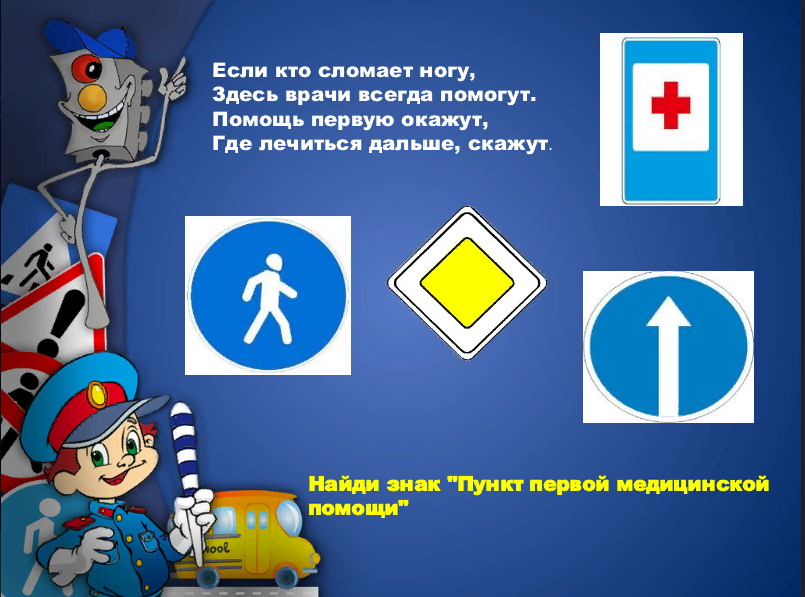 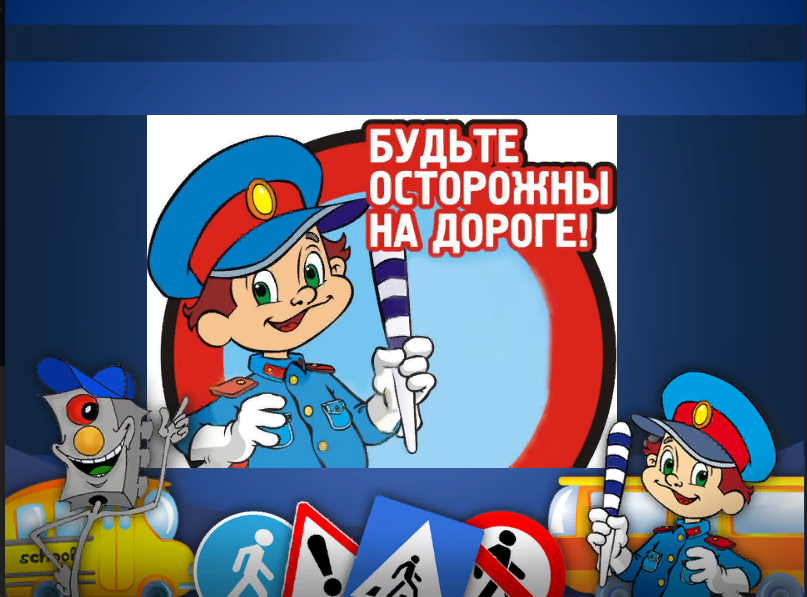